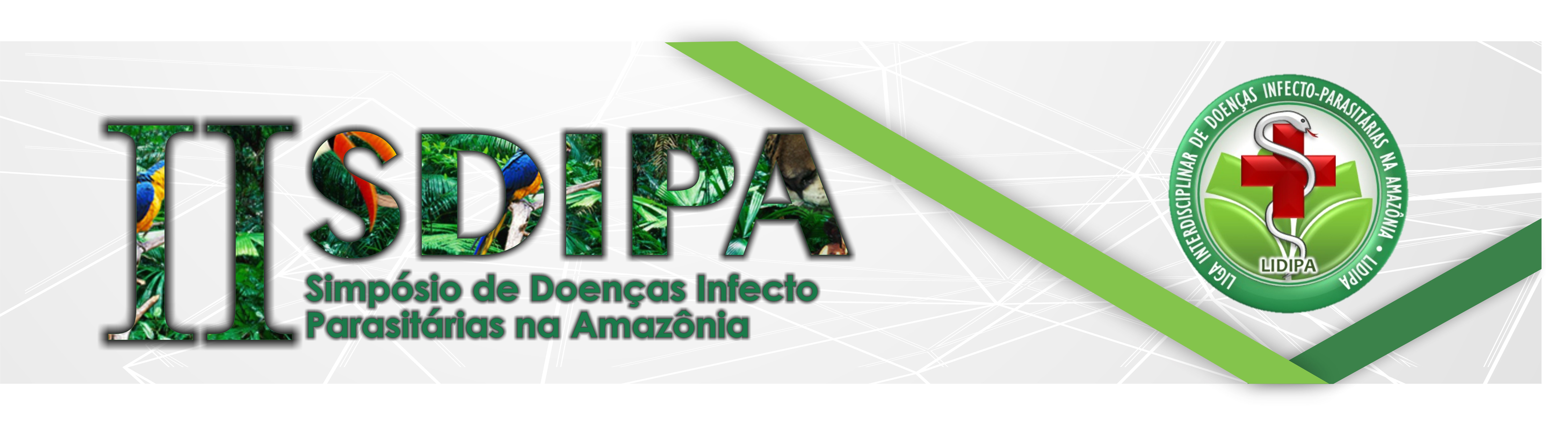 PREVALÊNCIA  DE AMNIORREXE PREMATURA: REVISÃO DE LITERATURA.
Anna Klara Teles1 ; Camila Almeida Bonfim2; Cristian Jhons conceição do Rosário3 ;Everton Luis Freitas Wanzeler4; Felipe dos Prazeres Gomes5 ; Marinalda Leandro da Costa6  ; Rafaela Reis de Santana7 ;Hallessa de Fátima da Silva Pimentel8.
1 ª 7 Discentes do Curso de Enfermagem Universidade da Amazônia.
8 Orientadora. Docente do Curso de Enfermagem da Universidade da Amazônia.
Introdução
Conceitua-se como amniorrexe prematura, a ruptura espontânea das membranas fetais antes do início do trabalho de parto. A terminologia prematura estaria relacionada com o momento de instalação do trabalho de parto. Noventa por cento dos casos de amniorrexe prematura levarão à interrupção da 1 gestação pelo início do trabalho de parto (THOMAZINI et al; 2016).
Objetivo
Analisar as evidências disponíveis na literatura sobre a prevalência de amniorrexe prematura.
Métodos
Trata-se de um estudo de revisão integrativa de literatura com abordagem qualitativa, por entendermos ser esta opção mais apropriado para o tema.
Resultados e Discussão
IMAGEM: opcional
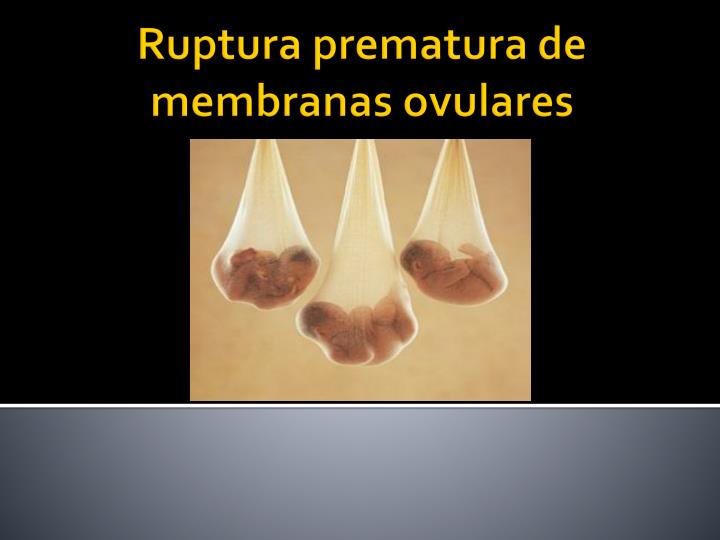 A ruptura prematura de membranas (RPM) incide em aproximadamente 10% das gestações, em sua maioria ao termo, e em 2% - 3% das vezes na gestação pré-termo. Assim, constitui a principal causa de trabalho de parto prematuro, precedendo-o em 30% - 40% das vezes. Alguns fatores de risco são descritos para a ocorrência da amniorrexe prematura: antecedente de parto prematuro, feto anterior pesando menos de 2.500 g, amniorrexe prematura prévia, tabagismo, hemorragia anteparto, incompetência istmocervical, colonização do trato genital inferior com microorganismos seletivos, vaginose bacteriana, hiperdistensão uterina (polidrâmnio e gestação múltipla), deficiência da alfa-11-3a nti-tripsina, fatores nutricionais e baixa classe econômica. Cerca de um terço dos partos prematuros e 20,0% dos óbitos perinatais são oriundos de gestações que cursaram com RPM. O pré-natal é o atendimento multidisciplinar que objetiva alcançar e manter a integralidade das condições de saúde materna e fetal, estando sua ausência associada ao aumento do risco de baixo peso ao nascer, partos prematuros e mortalidade materna e infantil. As evidências do aumento de risco de RPMpt entre as gestantes de idade superior a 29 anos mostra a relevância da identiﬁcação de fatores de risco e sua inclusão nos protocolos de atenção ao pré-natal e ao parto.
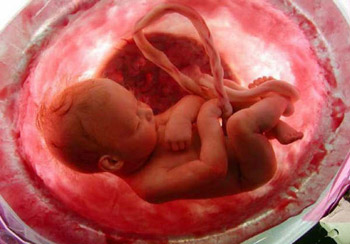 Conclusão
Com base nos resultados e em comparação com a análise da literatura, observamos à alta prevalência de cesárea em detrimento aos demais e ao alto número de gestantes que não realizaram pré-natal (22,9%). Ressaltamos, no entanto, que a prematuridade é a principal responsável pelos danos neonatais entre gestações que têm como intercorrência a amniorrexe prematura.
REFERÊNCIAS:   
THOMAZINI, Isabela Fleury Skaf; WYSOCKI, Anneliese Domingues; CUNHA, Maria Carolina Belo; SILVA, Sueli Riul; RUIZ, Mariana Torreglosa. Fatores de risco relacionados ao trabalho de parto prematuro em adolescentes grávidas: revisão integrativa da literatura. Revista Enfermería Global, n 44, p. 428-439, 2016.